CEOS Contributionon Oceans
SIT Chair TeamSIT Vice-Chair Team
Agenda Item #2.26
2021 CEOS Plenary 
Virtual Meeting
1-4 November 2021
Context
SIT-TW 2021 discussion on CEOS ocean activities and coordination: 

“..Mark Dowell (COM/JRC) added that the idea of the CEOS ocean and coastal strategy should be given serious consideration, it is perfect timing and there are new opportunities.
- investigate the need for “an overarching CEOS Ocean Strategy for 2022”…support the creation of cross-cutting activities for CEOS.
        - suggested focus on the UN Decade of Ocean Science for Sustainable Development.”
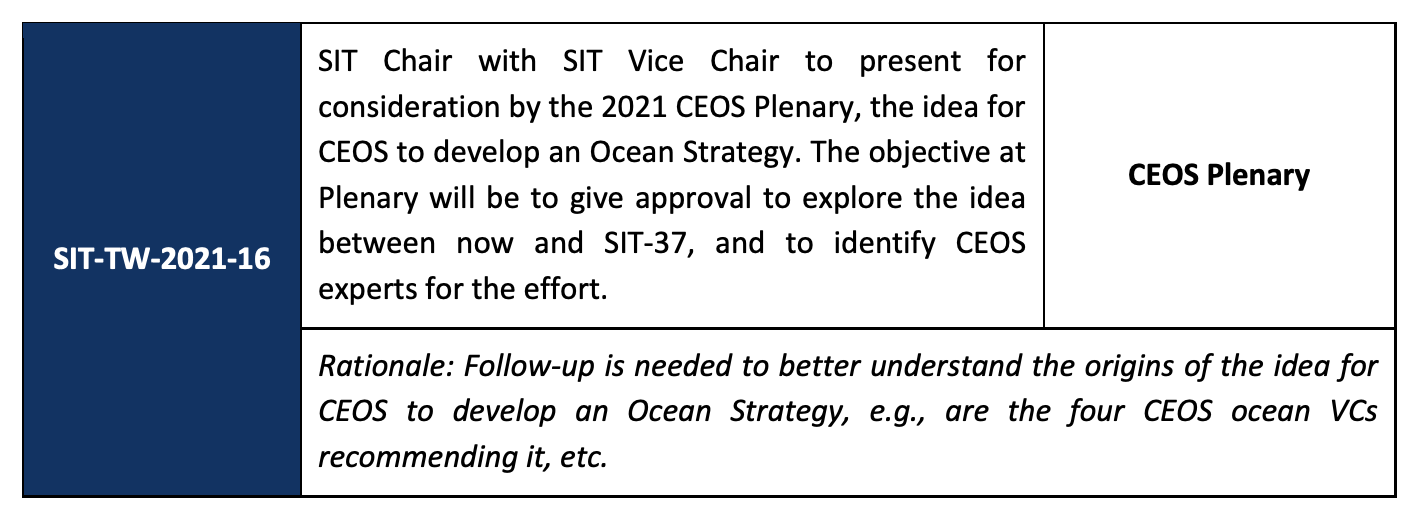 Context
IGOS demonstrated a holistic approach for thematic requirements setting and observation coordination

Crucial lesson was for the key user bodies to engage and coordinate the definition of requirements

Key stakeholders and activities include: 
GOOS/IOC
UN Decade of Ocean Science
SDG Stakeholders
GEO BluePlanet
Thematic groups: GHRSST, IOCCG, IOVWST, OSTST
	
Key internal groups include (but not limited to):
Ocean VCs: OCR, SST, OST, OSVW
COVERAGE & COAST
WGCV
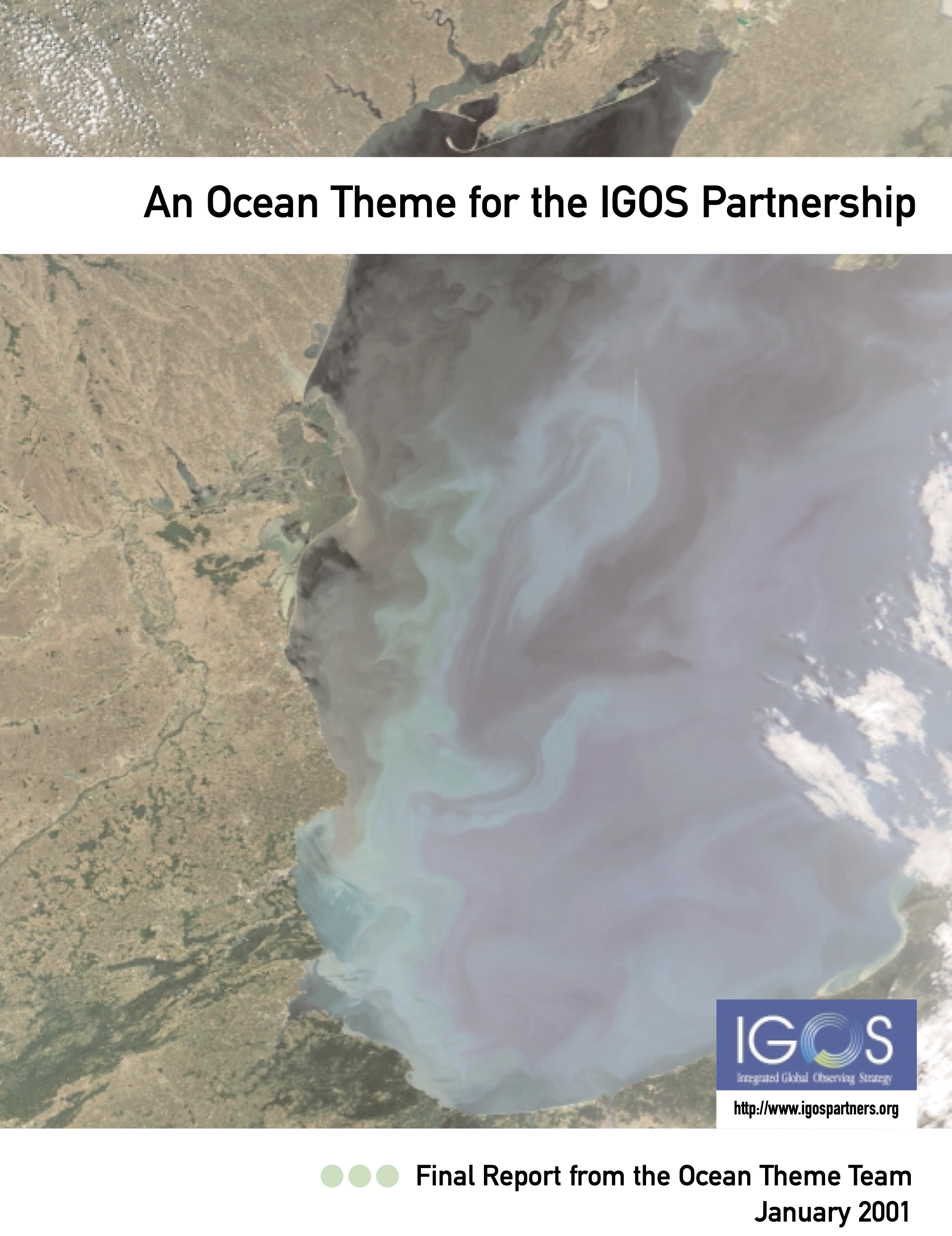 A way forward?
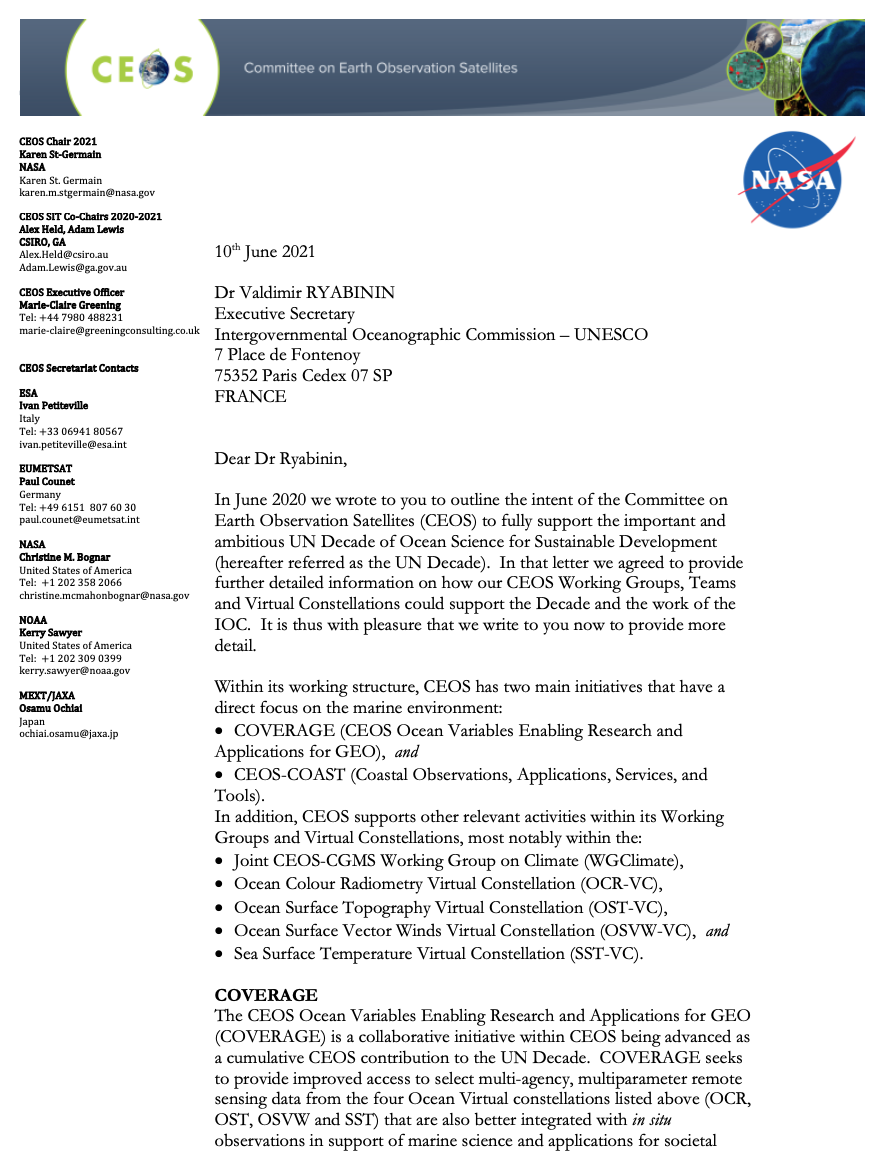 Options moving forward include:
Improved communication of our ocean ‘offer’?
Better coordination and linking of existing activities?
Identifying new opportunities?

Prerequisite is clear user need and counterpart(s)?
As a response to the IOC Decade of the Oceans?
Aligned to SDGs and statistical office needs?
Other reference points?

Multiple CEOS groups would need to be involved – SIT Chair to provide oversight

Propose preparation of SIT-37 discussion by our relevant technical experts on the need for and optimal form of further CEOS coordination on ocean observations